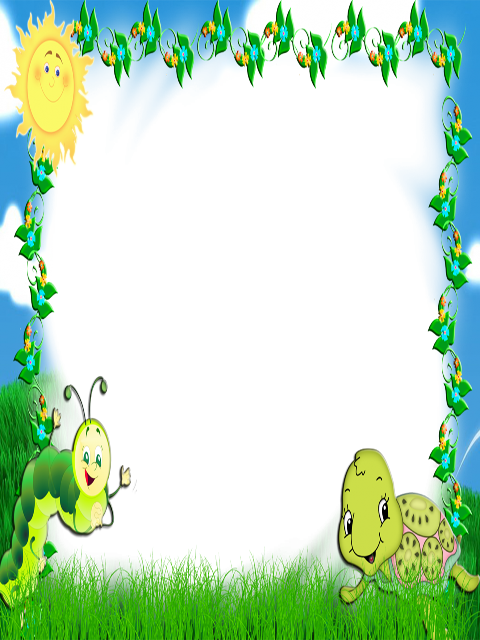 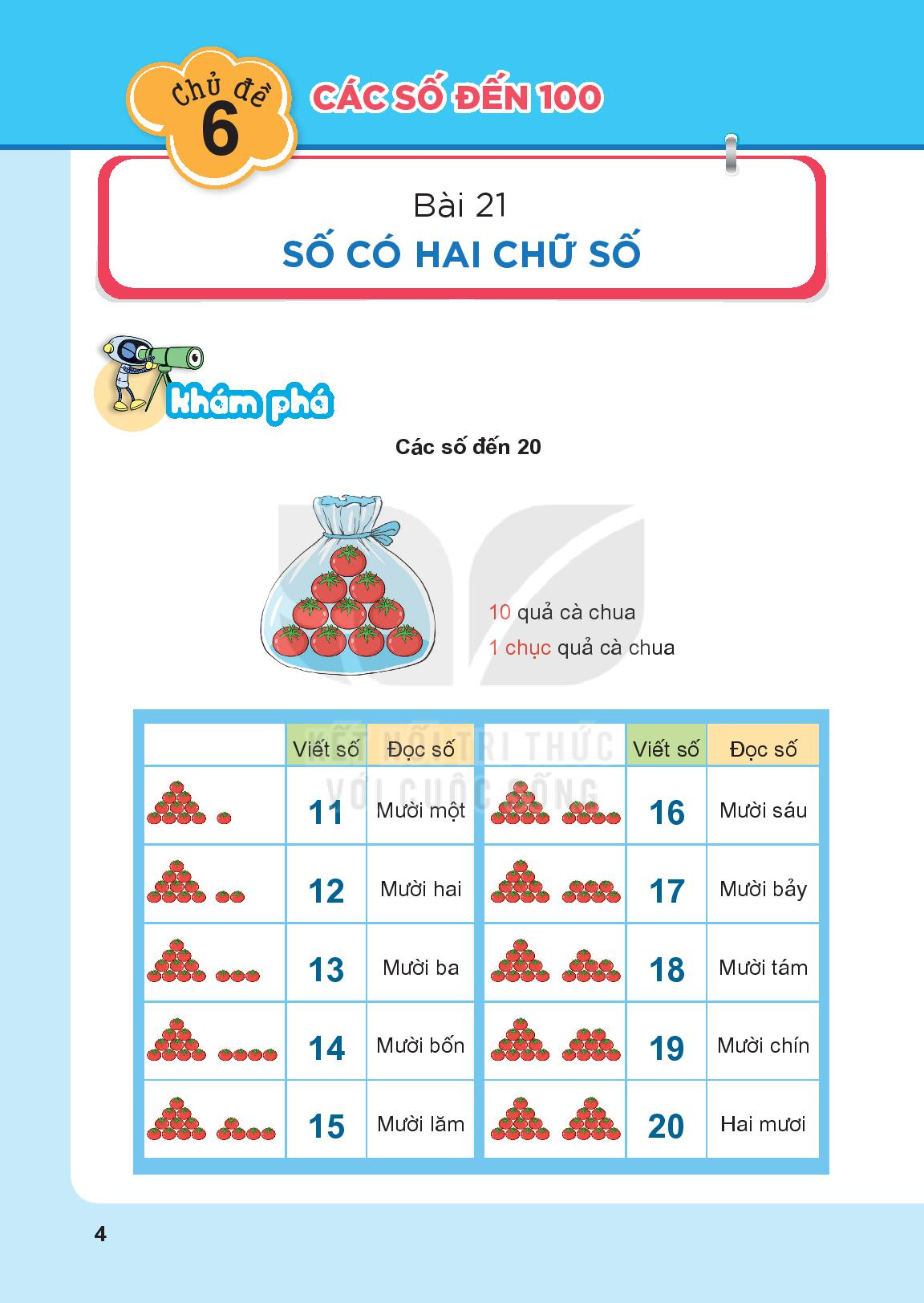 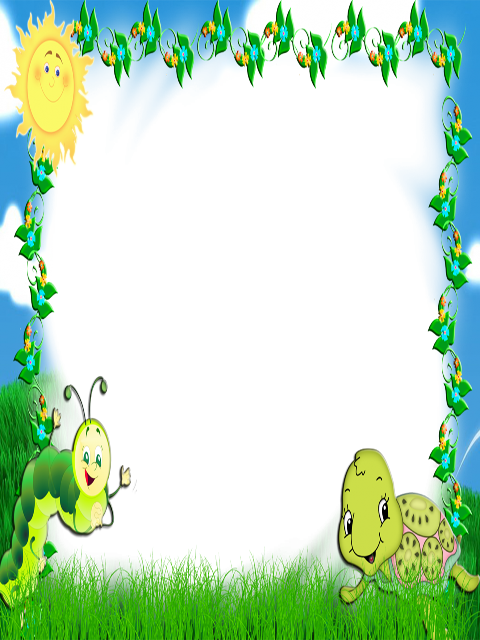 Tiết 4
Các số đến 99
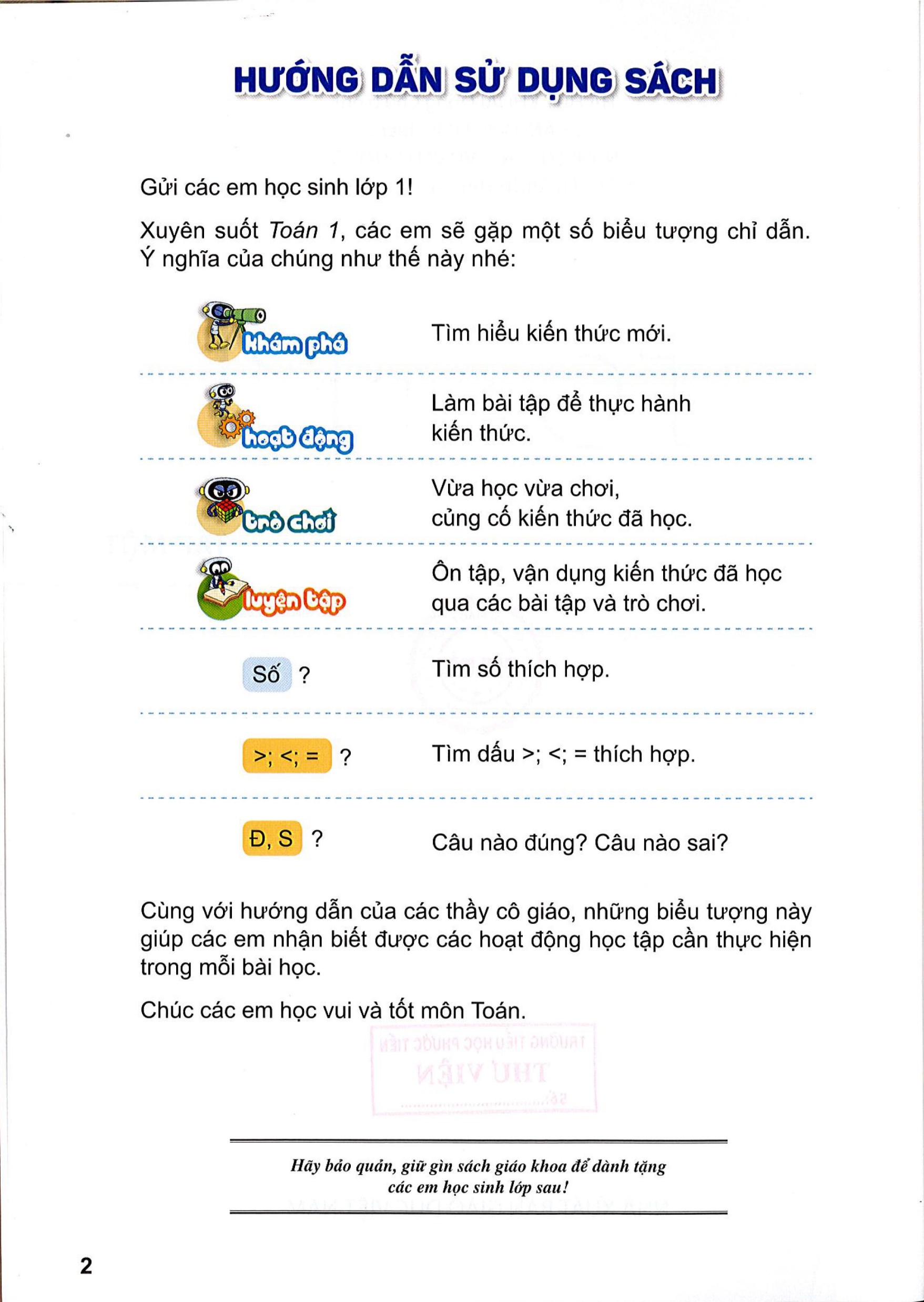 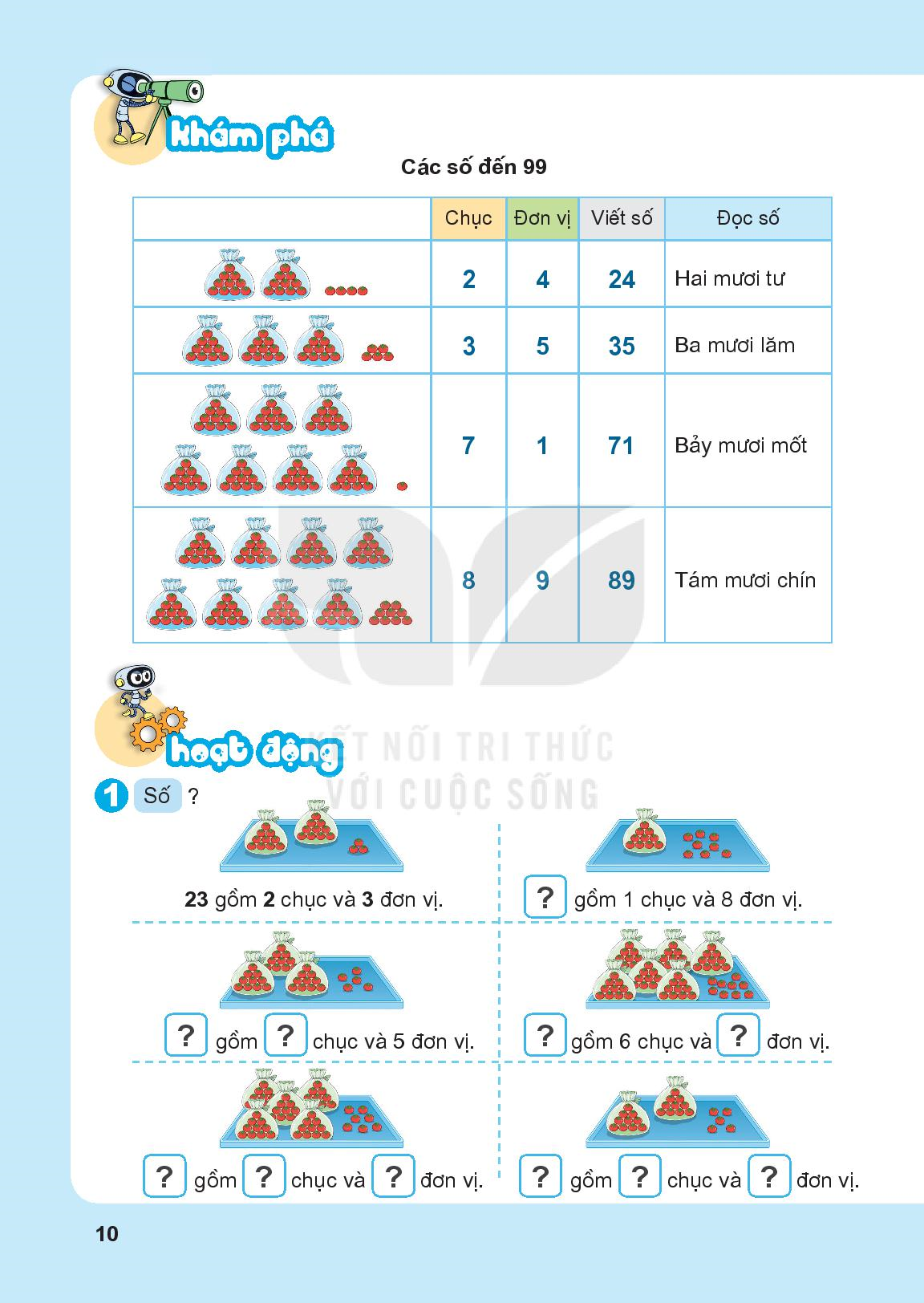 2
Hai mươi tư
4
24
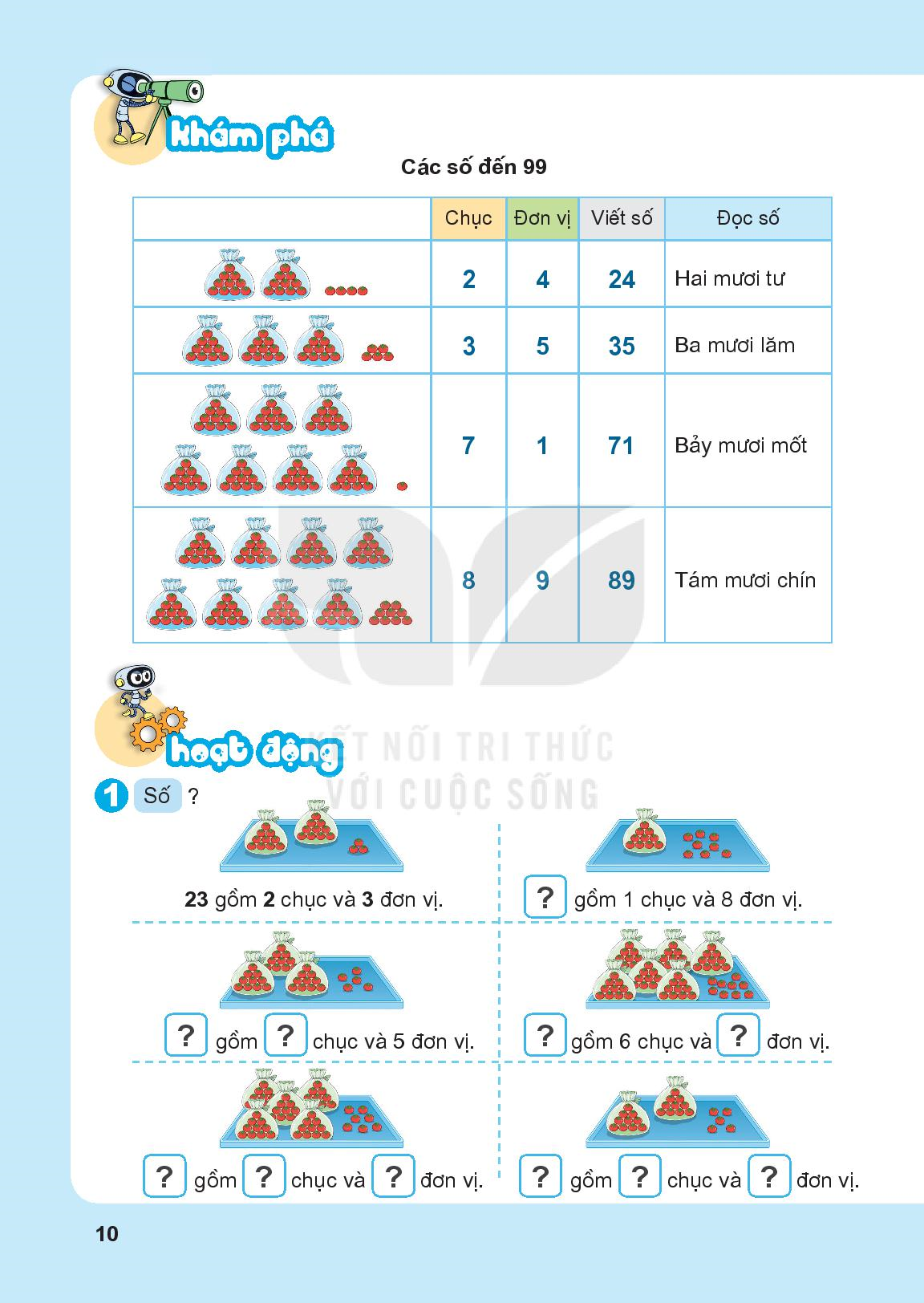 3
5
Ba mươi lăm
35
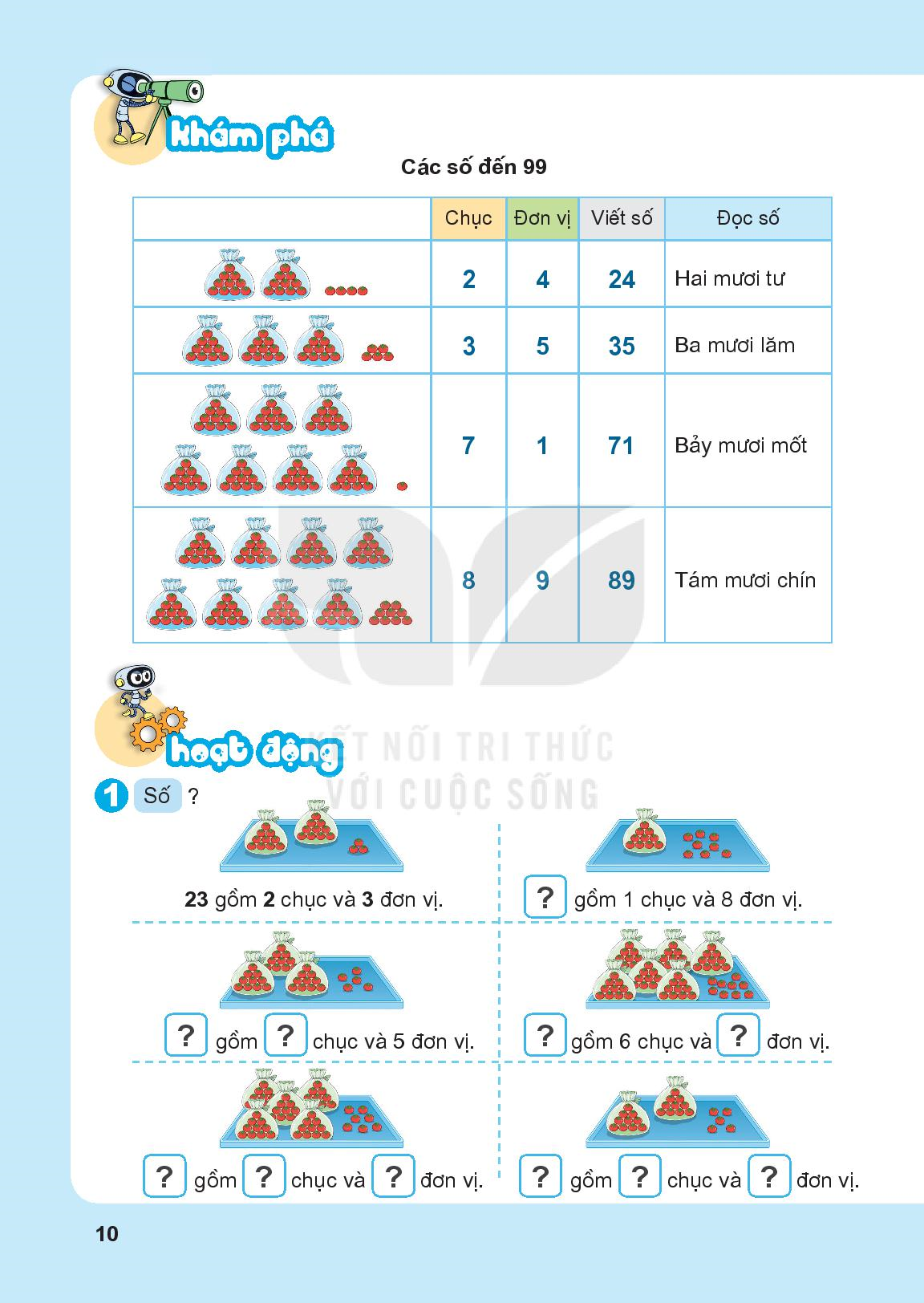 7
71
1
Bảy mươi mốt
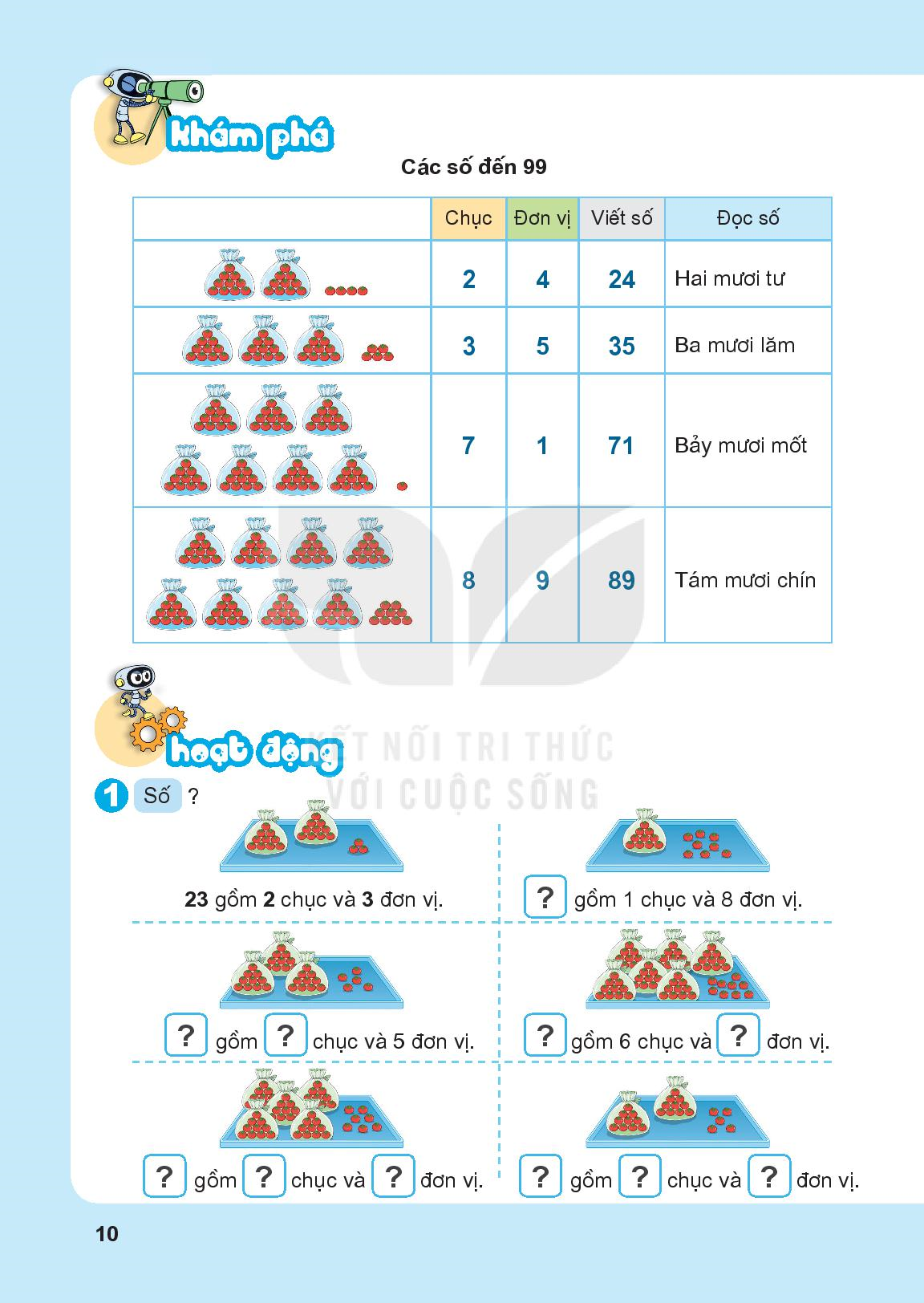 Tám mươi chín
9
8
89
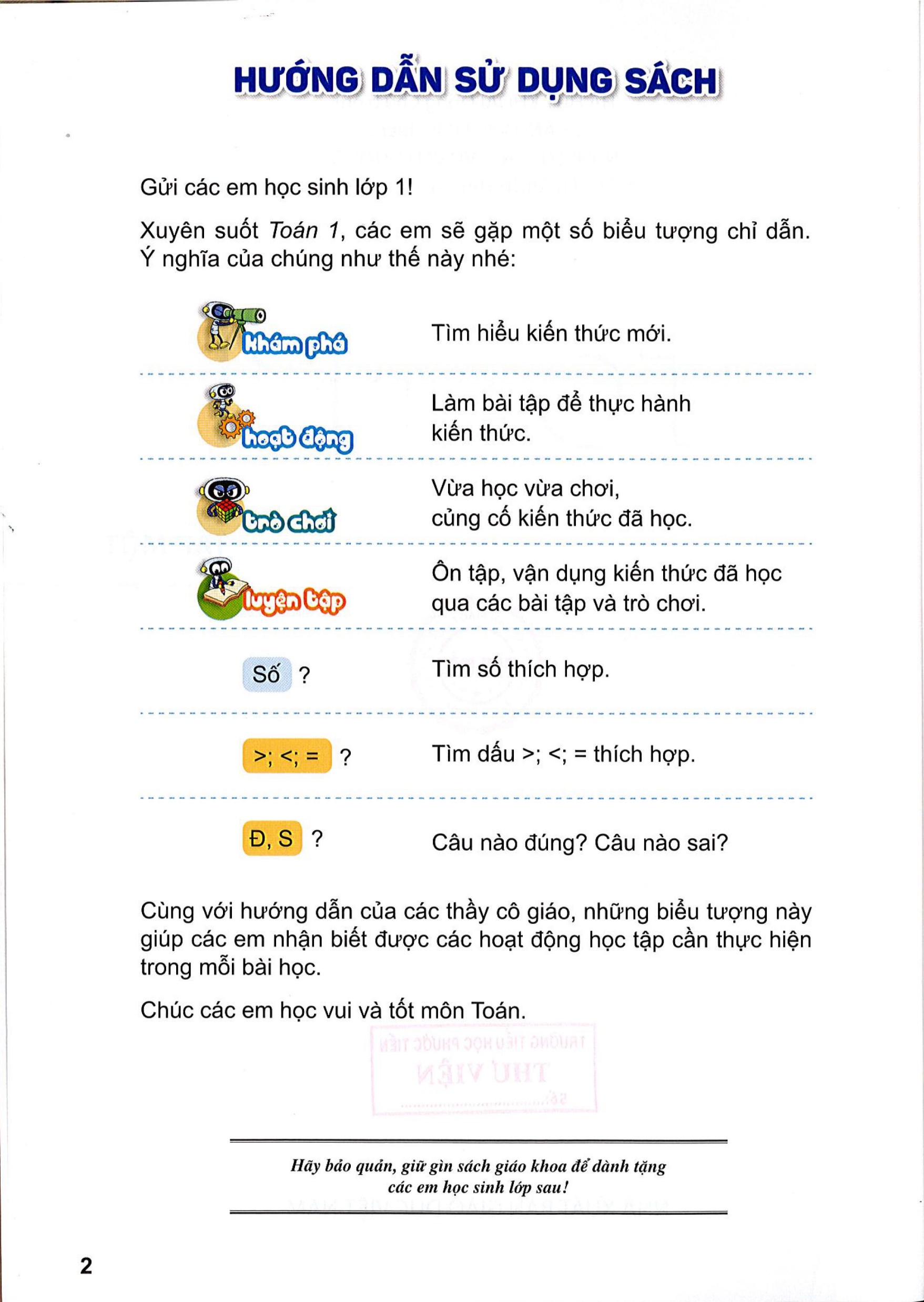 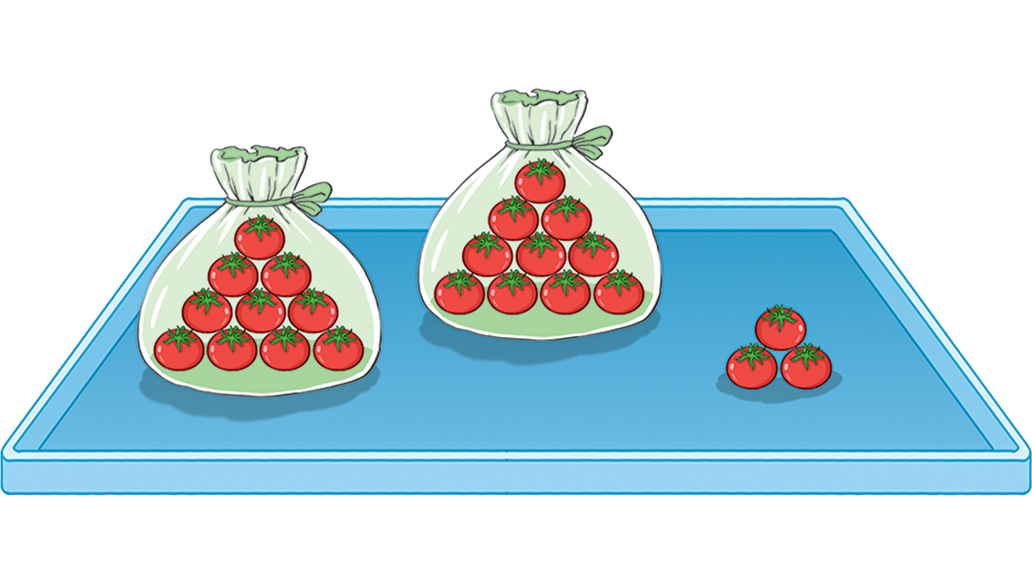 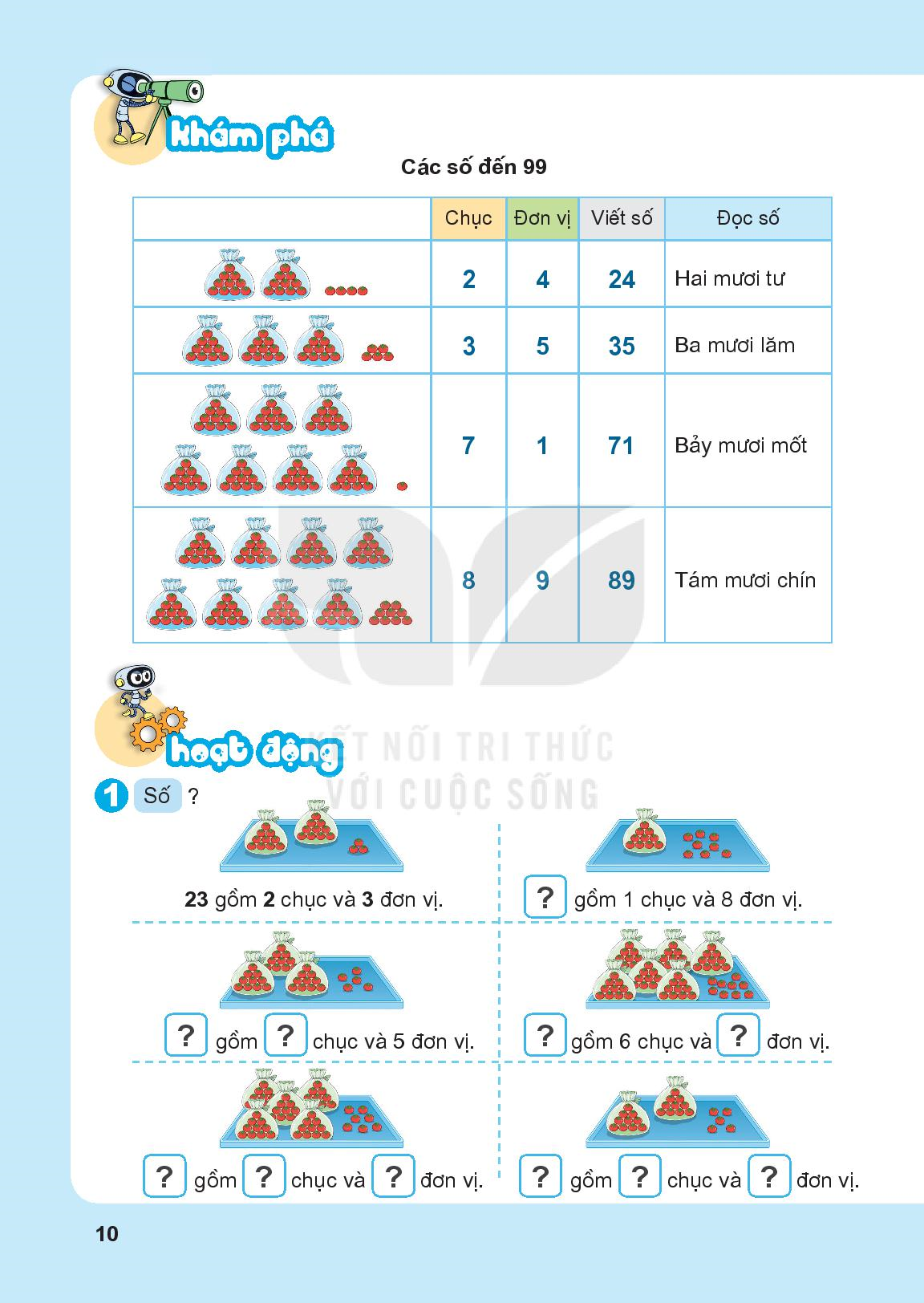 23 gồm 2 chục và 3 đơn vị
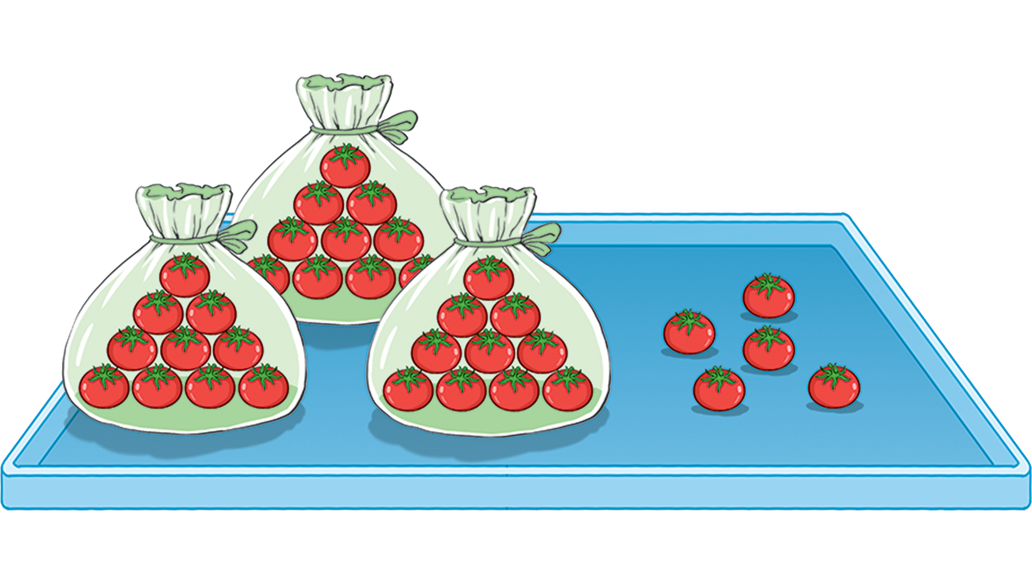 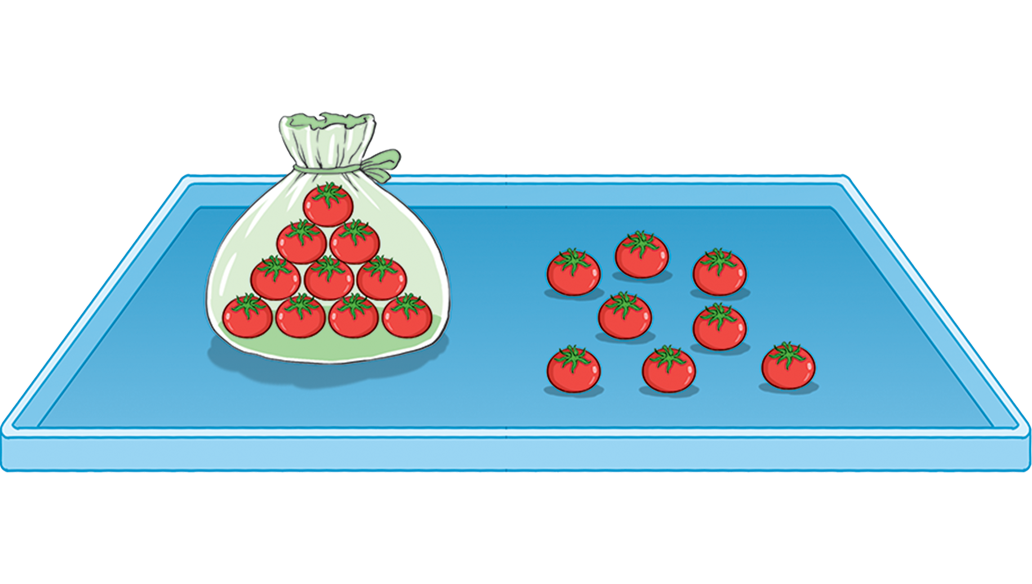 … gồm 1 chục và 8 đơn vị
… gồm … chục và 5 đơn vị
18
35
3
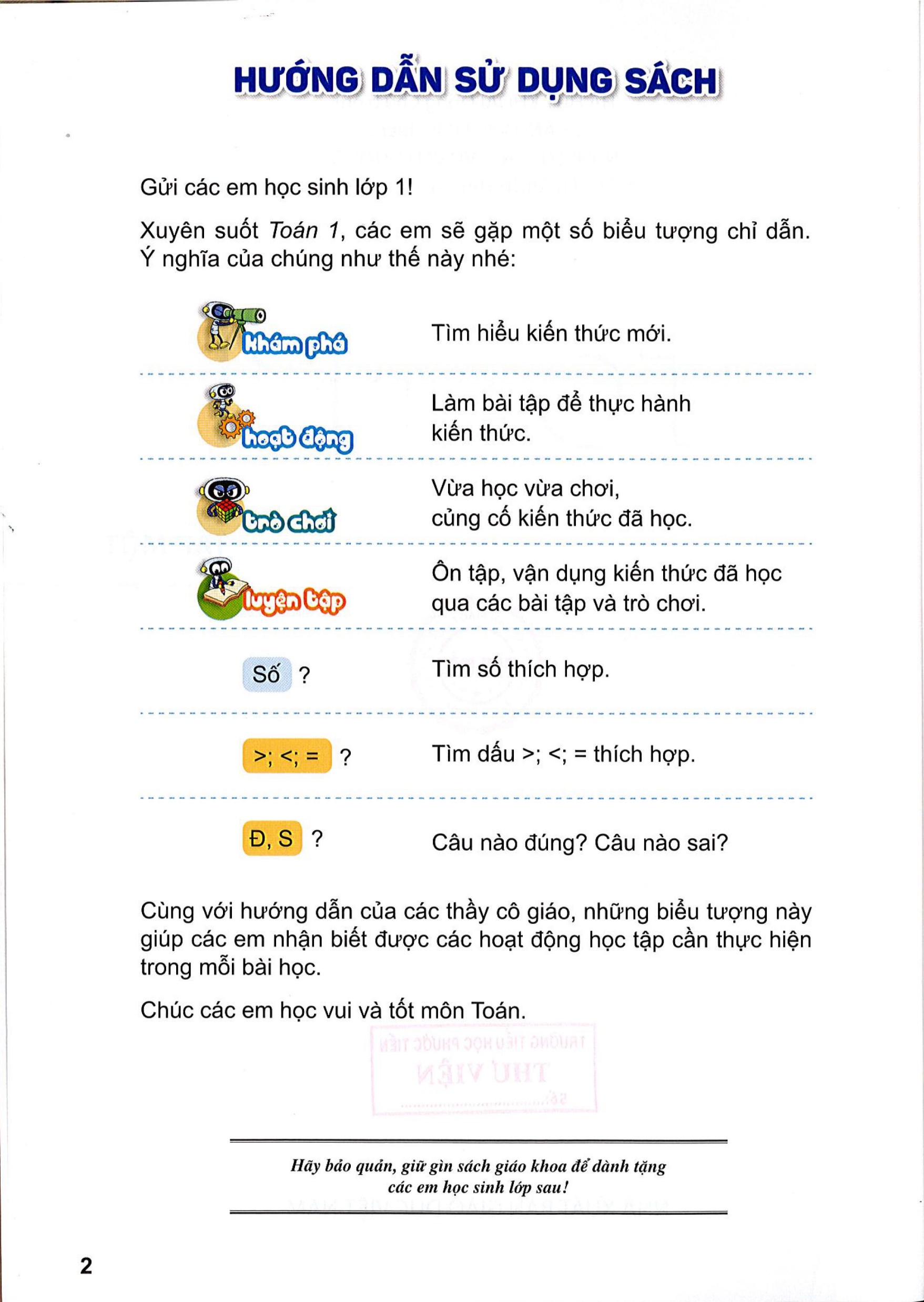 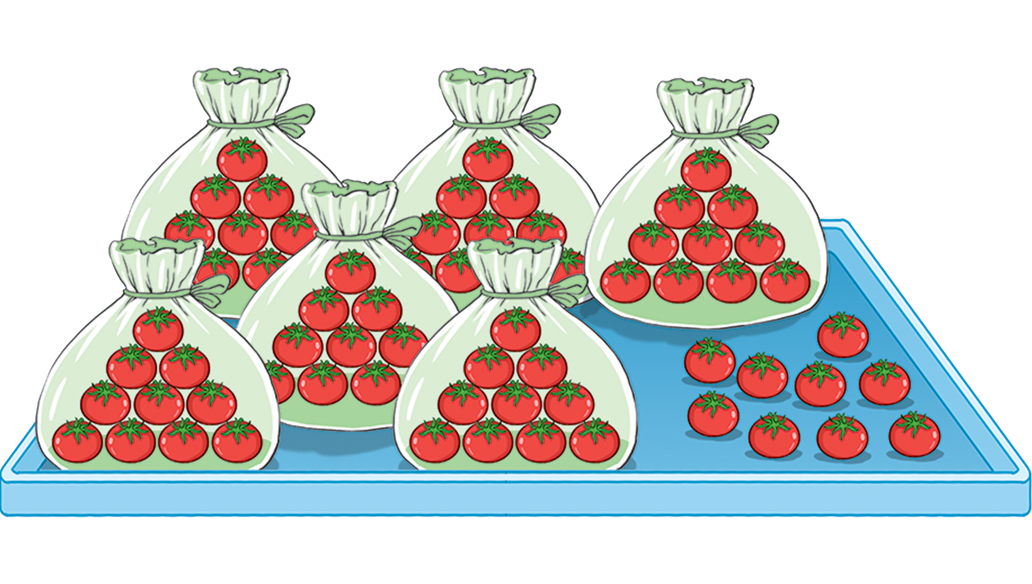 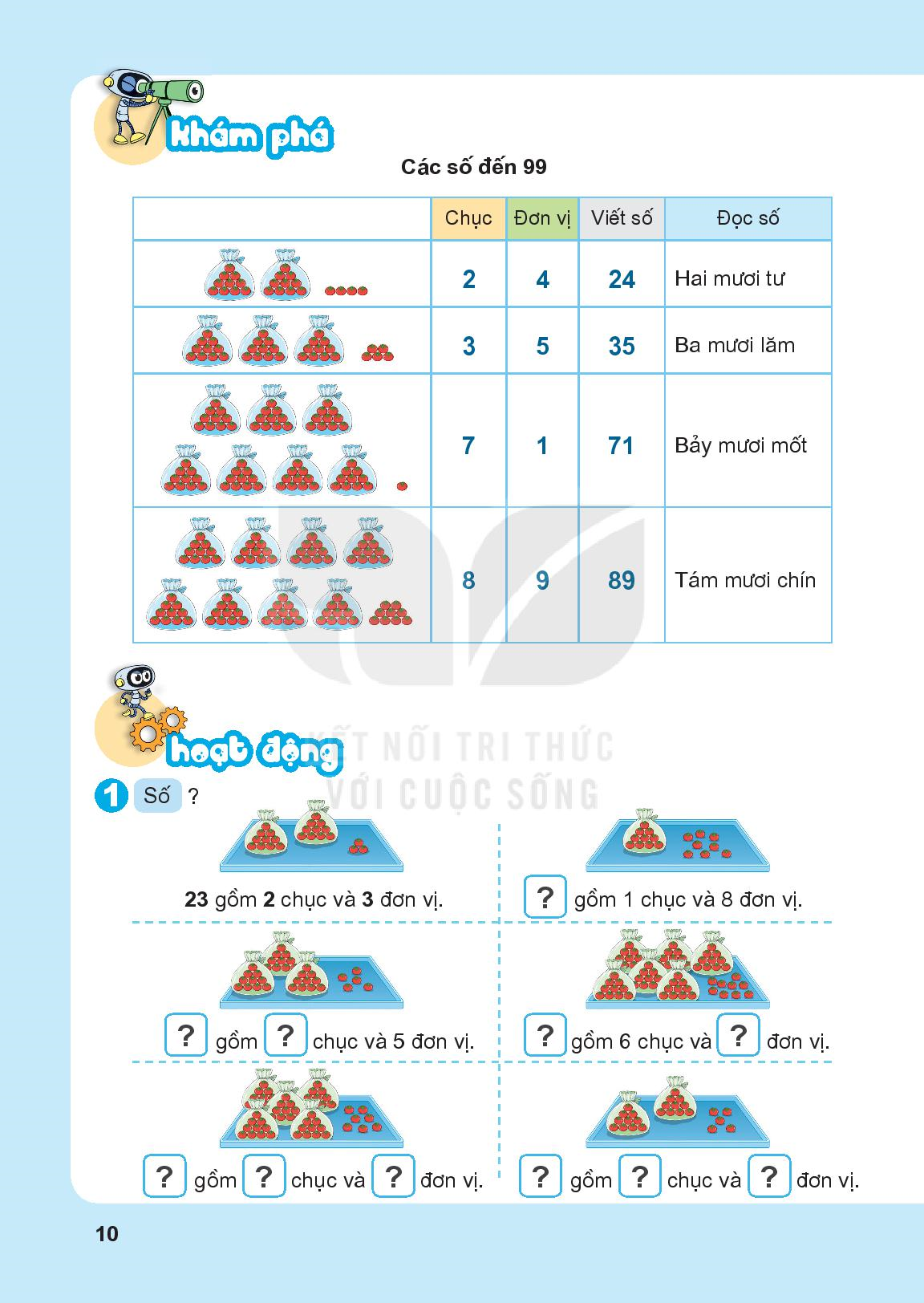 … gồm 6 chục và …  đơn vị
9
69
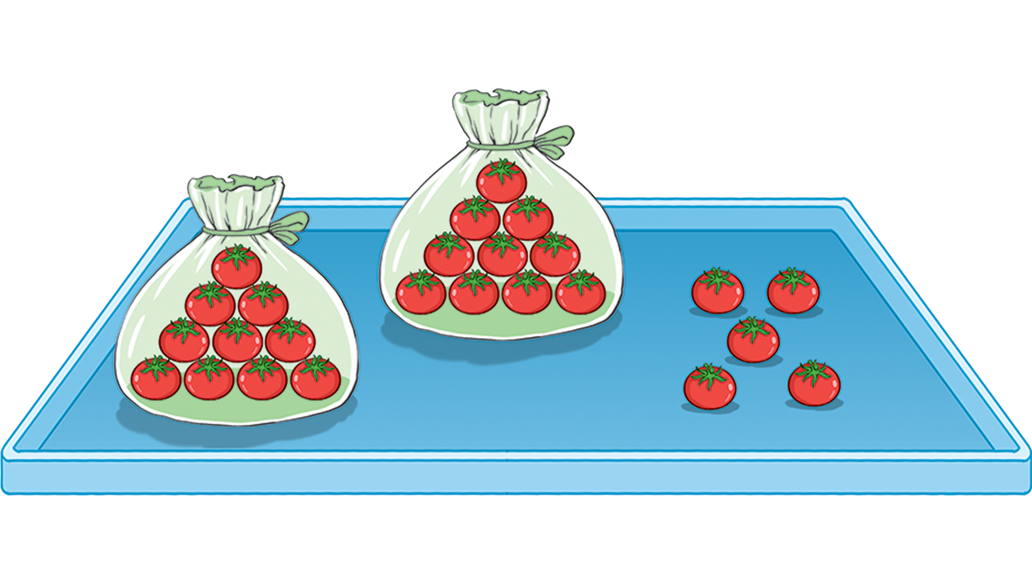 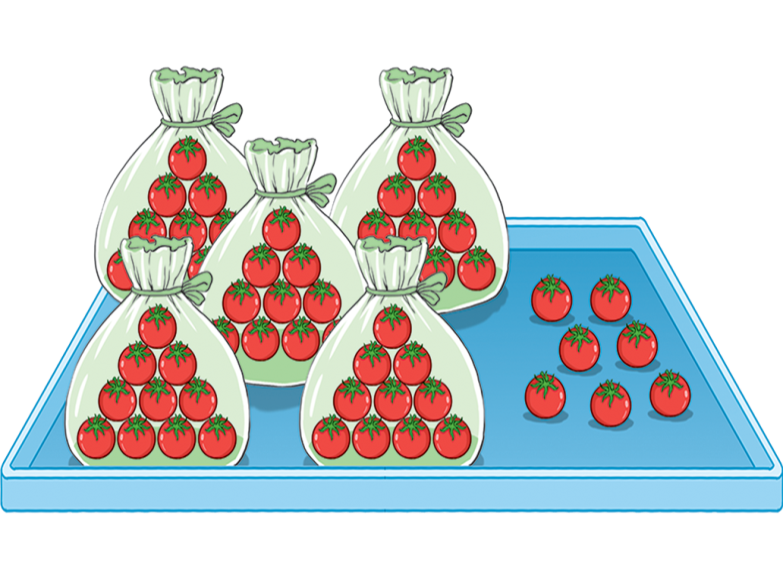 … gồm .. chục và .. đơn vị
7
5
57
… gồm .. chục và   đơn vị
2
5
25
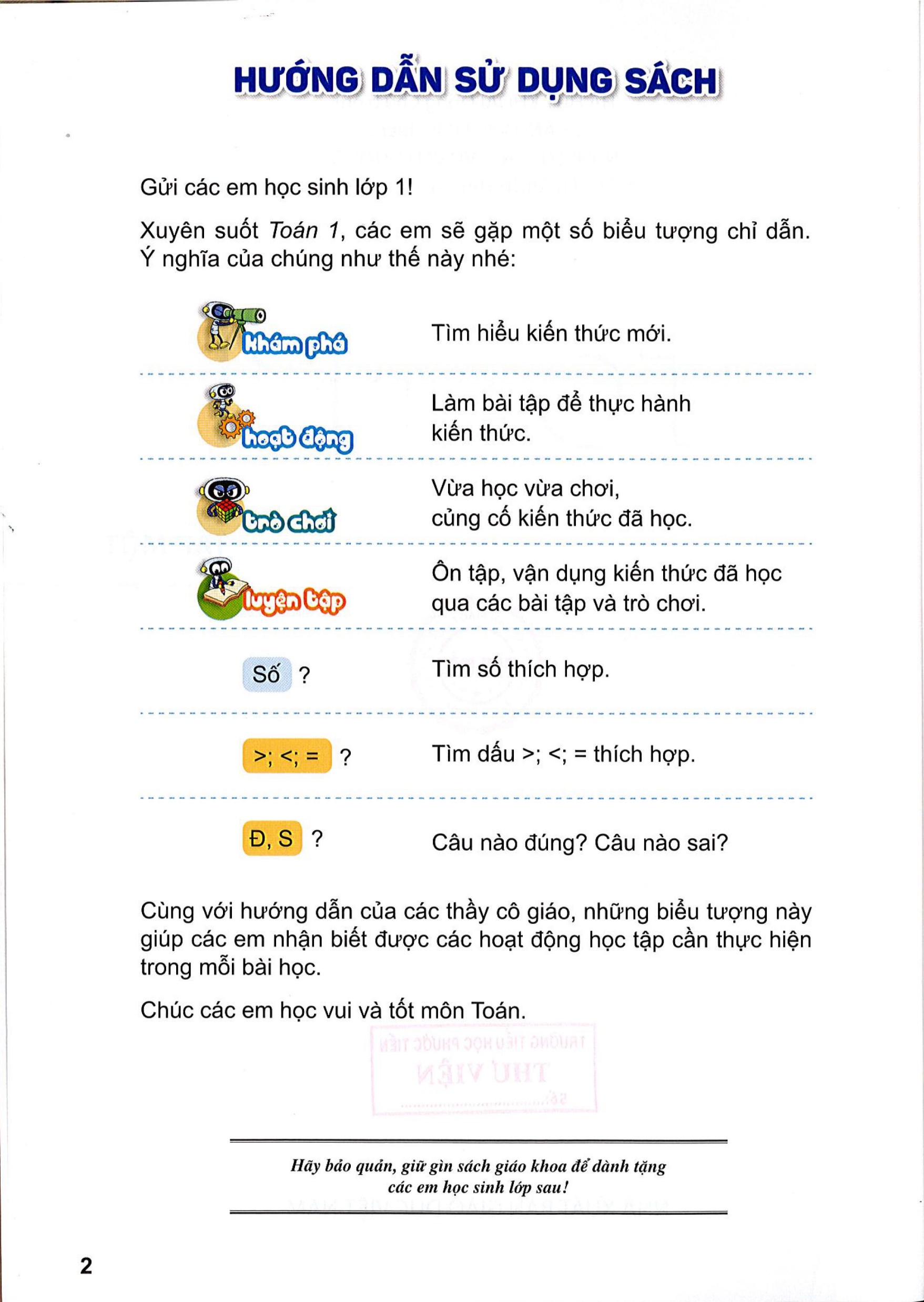 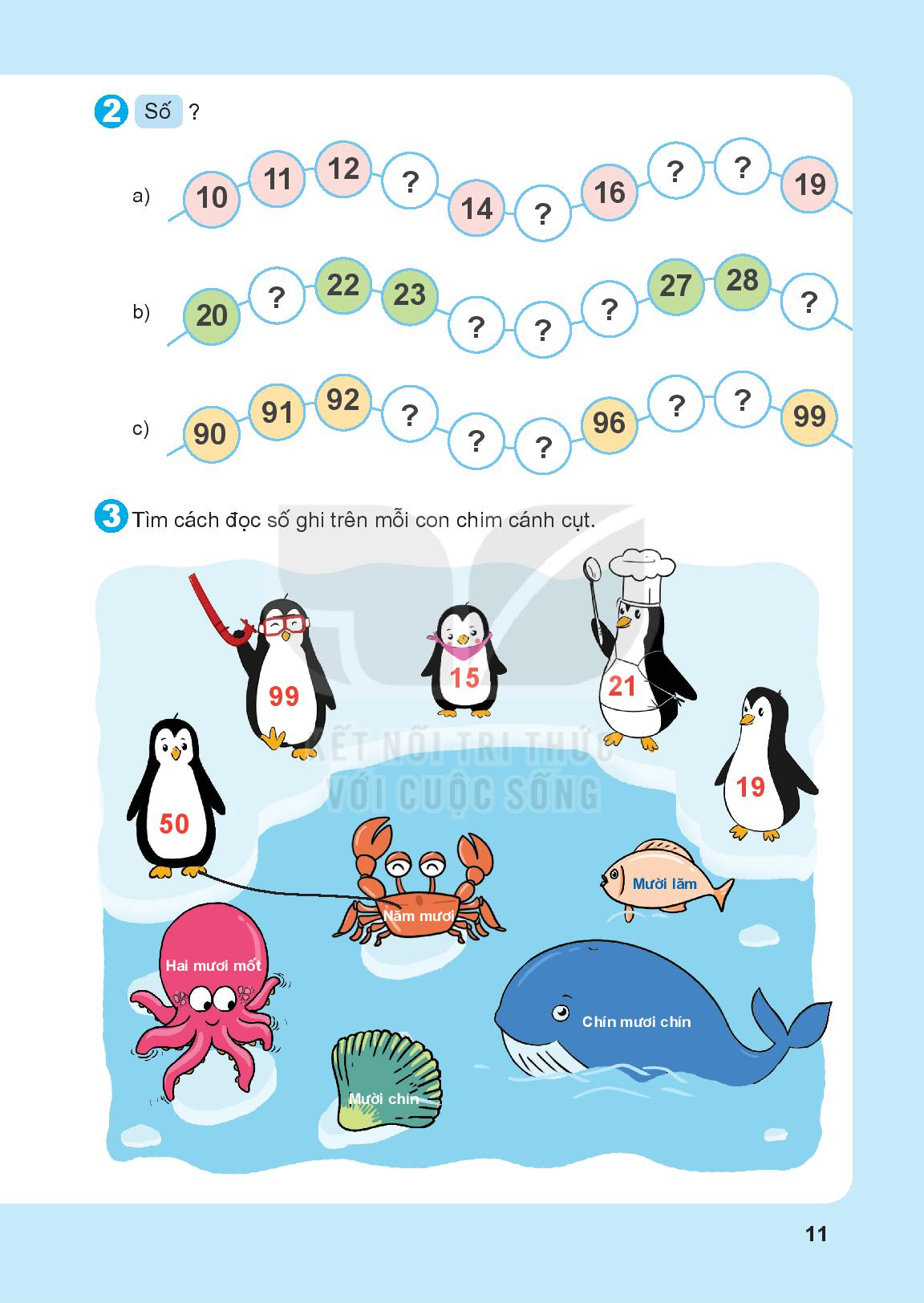 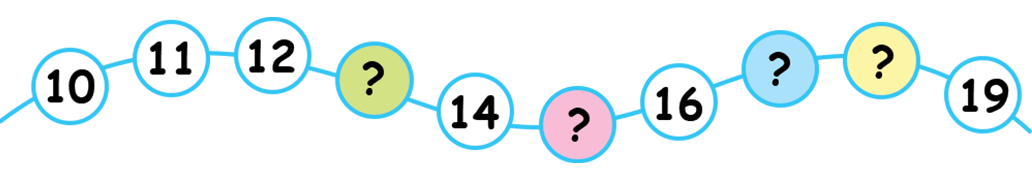 18
17
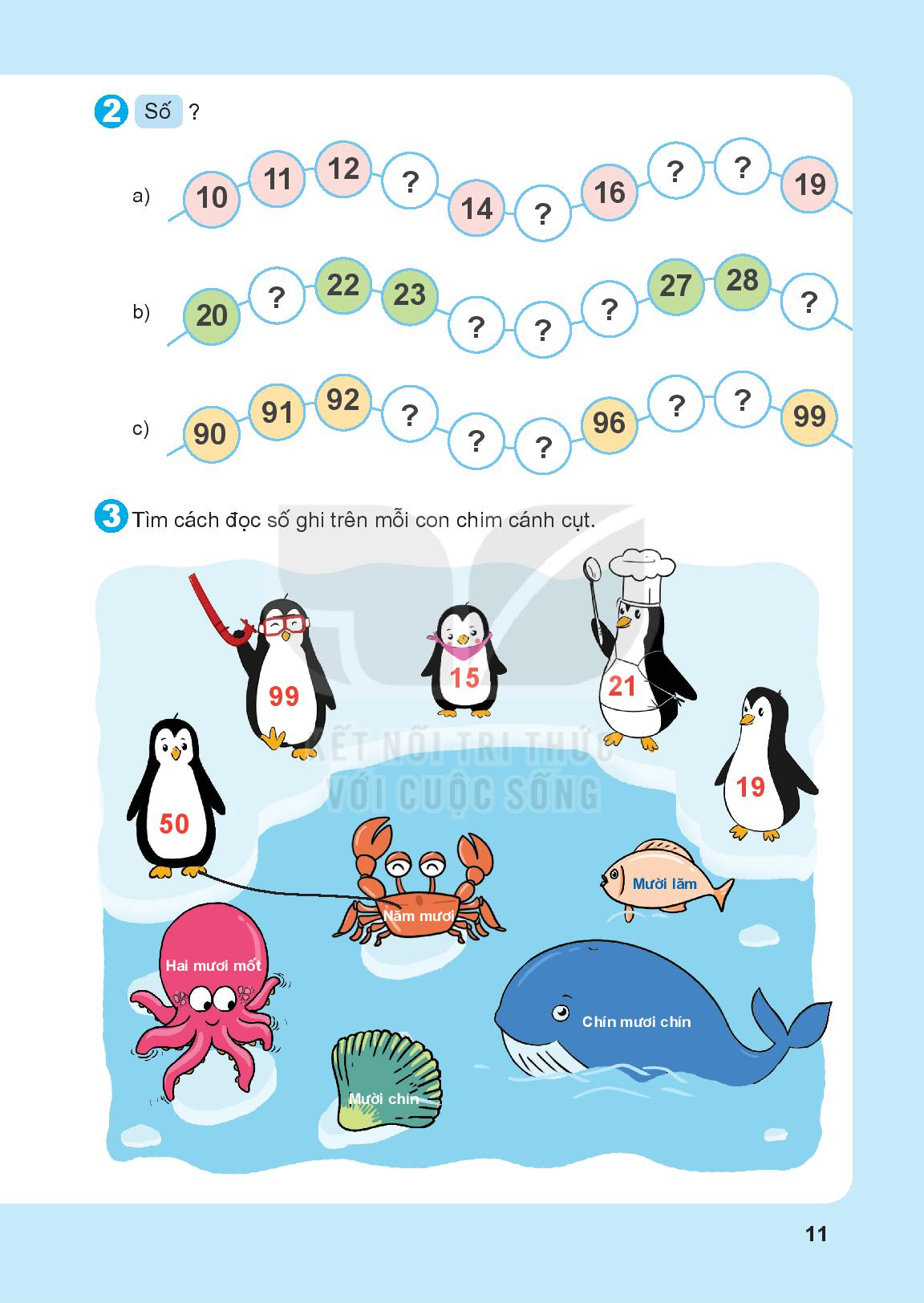 13
15
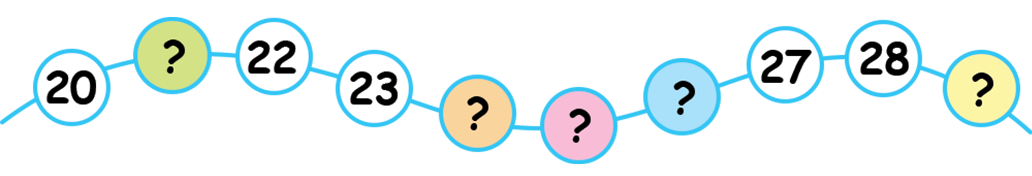 21
29
26
24
25
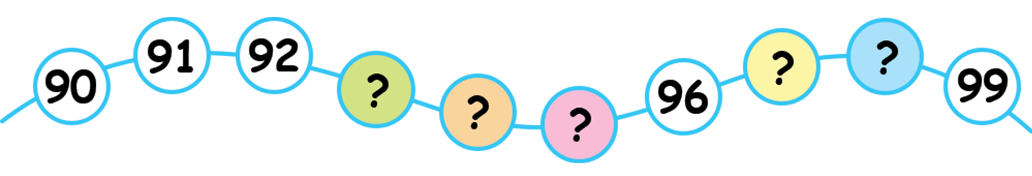 98
97
93
94
95
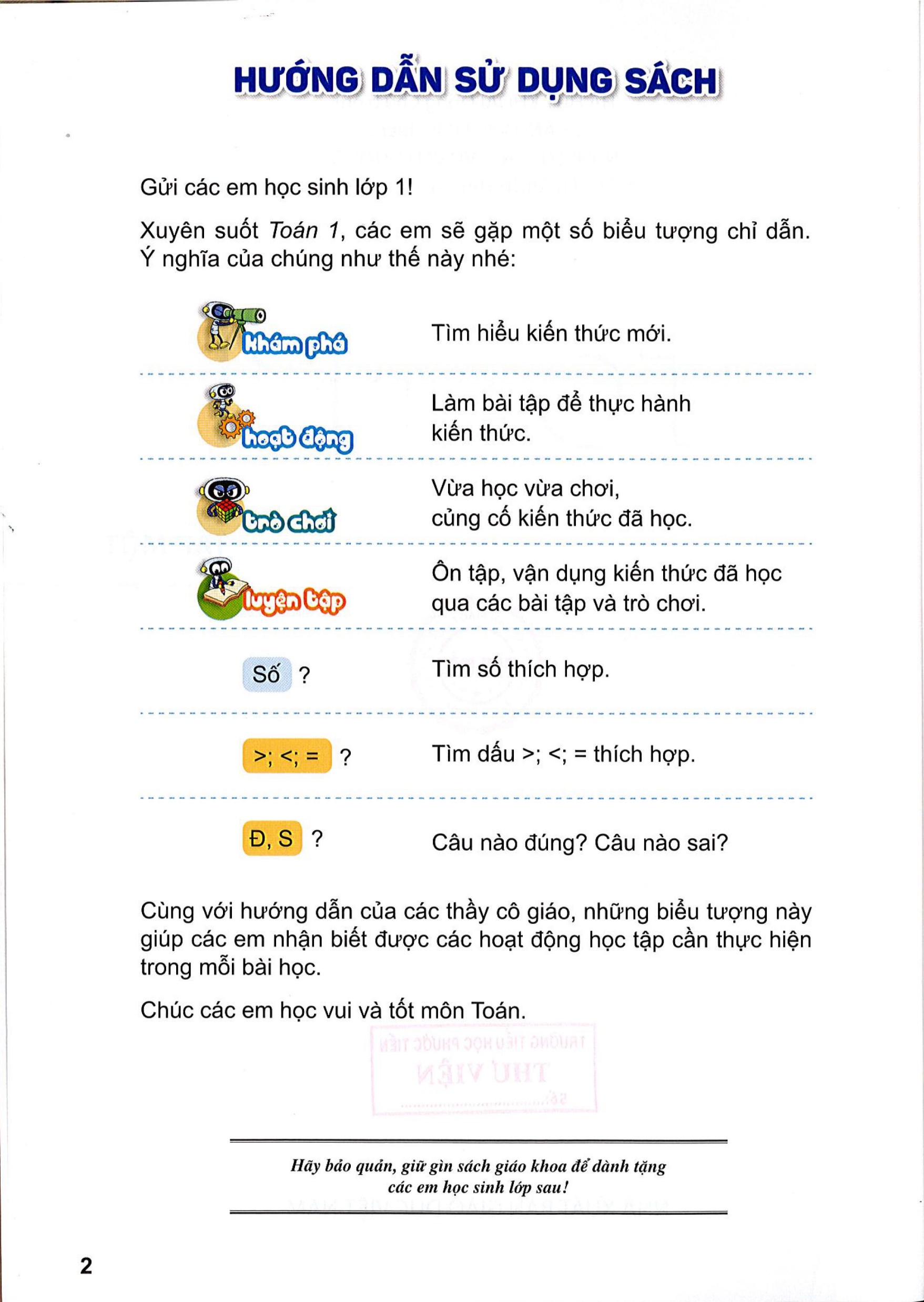 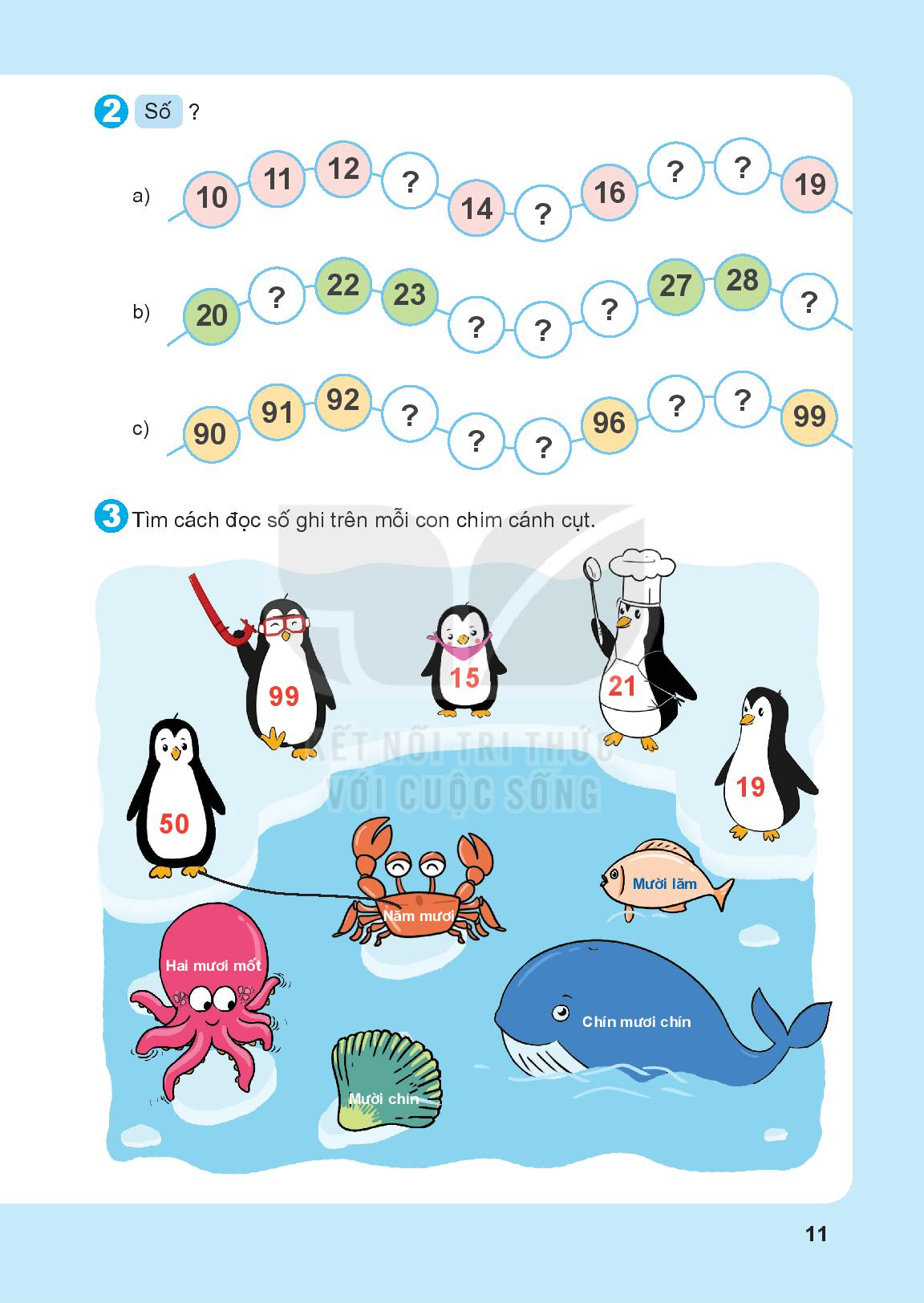 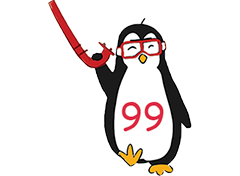 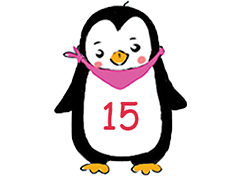 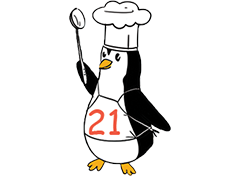 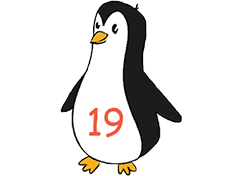 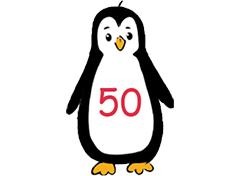 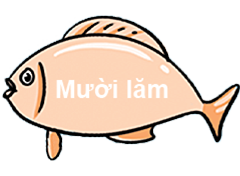 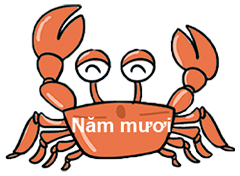 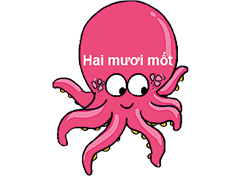 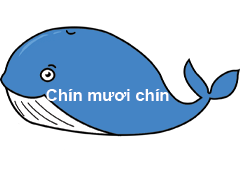 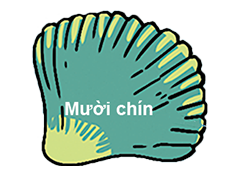 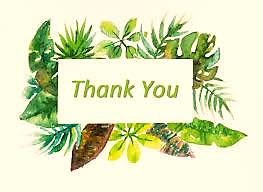 HẸN GẶP LẠI CÁC EM!!